ΙΟΝΙΟ  ΠΑΝΕΠΙΣΤΗΜΙΟ
ΣΧΟΛΗ  ΤΗΣ  ΠΛΗΡΟΦΟΡΙΑΣ  &
ΠΛΗΡΟΦΟΡΙΚΗΣ
ΤΜΗΜΑ  ΑΡΧΕΙΟΝΟΜΙΑΣ
ΒΙΒΛΙΟΘΗΚΟΜΙΑΣ  & ΜΟΥΣΕΙΟΛΟΓΙΑΣ


ΜΑΘΗΜΑ: ΔΗΜΙΟΥΡΓΙΑ & ΟΡΓΑΝΩΣΗ
ΑΡΧΕΙΑΚΩΝ ΥΠΗΡΕΣΙΩΝ
ΚΥΠΡΙΑΝΟΥ ΑΓΓΕΛΙΚΗ
Α.Μ.: 2019116
ΔΙΔΑΣΚΟΥΣΑ: Μ. ΜΙΝΩΤΟΥ
ΑΚΑΔΗΜΑΪΚΟ ΕΤΟΣ 2020-2021
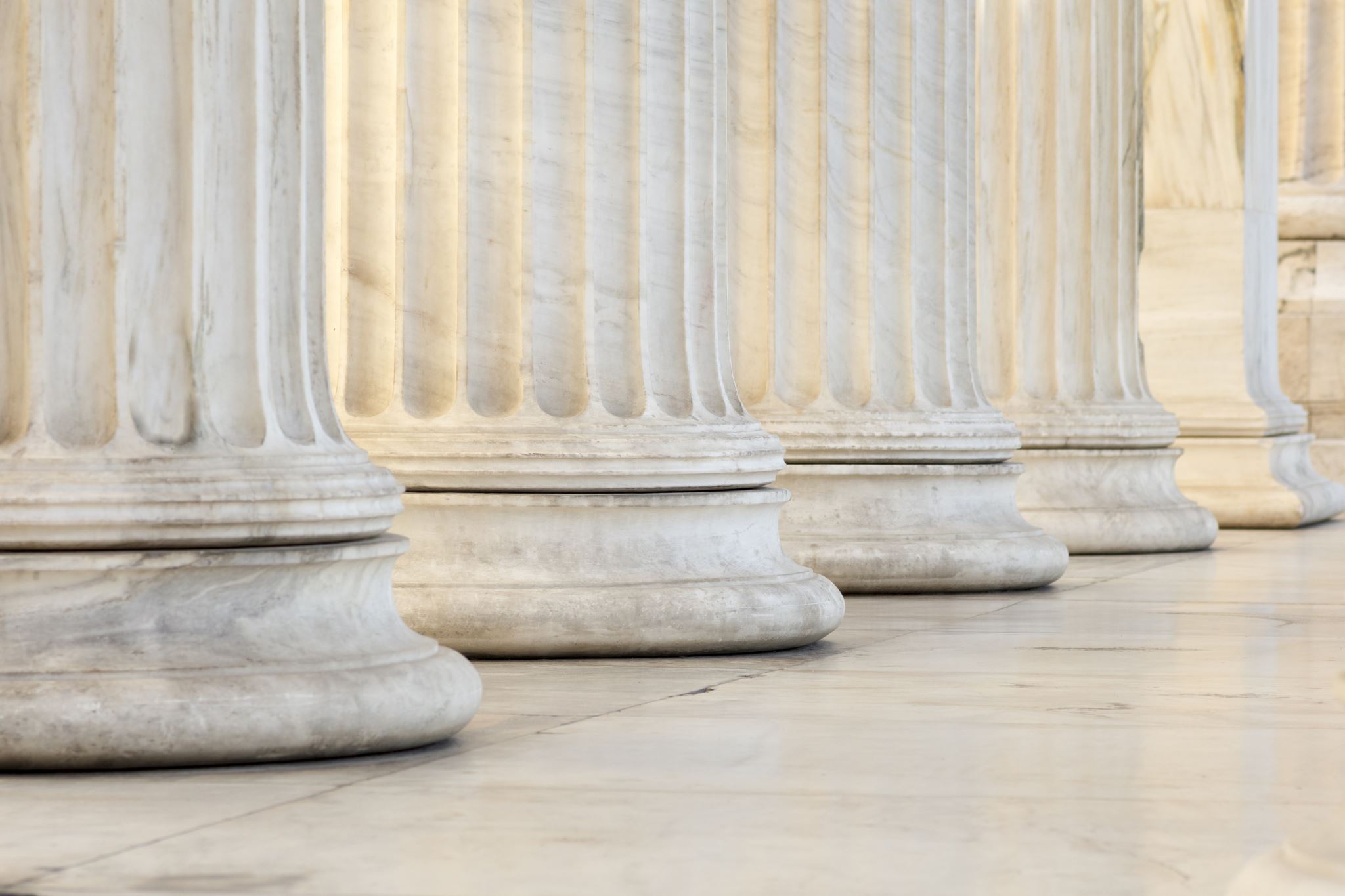 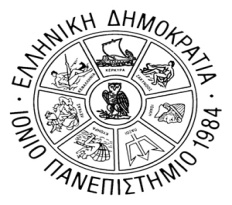 ΣπυρΙδων ΛΑμπρος, 20 ΑπριλΙου 1851 – 23 ΙουλΙου 1919
ΔιαπρεπΗς ιστορικΟς
μελετητησ
Ακαδημαϊκοσ δασκαλοσ
πρωθυπουργος
πολυγραφοτατοσ συγγραφεασ
πρυτανησ του πανεπιστημιου Αθηνων
Βιογραφια

 γεννήθηκε στην Κέρκυρα
 γιόσ νομισματολόγου Παύλου Λάμπρου – καταγωγή από ήπειρο –     νομισματική συλλογή               άρρηκτα συνδεμένη με ίδρυση νομισματικού μουσείου της Ελλάδος
 κόρη: Λίνα τσαλδάρη – πρώτη γυναίκα με υπουργικό αξίωμα
 θρησκευτικός ανάδοχος: ανδρέασ Μουστοξύδης
 κλίση στα γράμματα & στις τέχνες
 γνώριζε άριστα Ιταλικά, Γαλλικά, Γερμανικά και Αγγλικά
 πορτρέτο στην είσοδο  Αναγνωστηρίου της Ζωσιμαίας Βιβλιοθήκης – Ιωάννινα
 προσωπική βιβλιοθήκη: δωρεά από κόρες του
 ολοκλήρωσε εκπαίδευση στην Αθήνα – ΦΙΛΟΣΟΦΙΚΉ ΣΧΟΛΉ – ΚΑΘΗΓΗΤΉΣ ΤΟΥ : Κων. Παπαρρηγόπουλοσ
σπουδές και στην Ευρώπη (Βερολίνο, Παρίσι, Λονδίνο)
σύνολο έργων : 480 – δημοσιεύσεις καταλοίπων του : 280 νέα δημοσιεύματα («Επιτροπή εκδόσεως των καταλοίπων του Σπυρίδωνος Λάμπρου»)
1882 : ίδρυσε μαζί με  Νικόλαο Πολiτη,  Γεώργιο Δροσίνη & Τιμολέοντα Φιλήμονα (πρόεδρος) την «Ιστορική και Εθνολογική Εταιρεία Ελλάδος» [ΙΕΕΕ]
συνέβαλε στην ίδρυση γ.α.κ. (1914) μαζί με ι. βλαχογιάννη (νόμος 380/1914)
υπέρμαχος της διεπιστημονικότητας, γνώριζε  από σχετικές συζητήσεις ΣΤΗΝ ΕΥΡΏΠΗ  πόσο μεγάλη αξία έχουν για την Ιστορία η Γεωγραφία, η Τοπογραφία ακόμη και η Ψυχολογία
Προσπάθησε μέσω  δημοσιεύσεων αλλά και ομιλιών να τεκμηριώσει την άποψη του ότι η Ιστοριογραφία οφείλει να υπηρετεί το έθνος και την πατρίδα
Συνεχιστής  έργου του Κωνσταντίνου Παπαρρηγόπουλου
συντέλεσε τα μέγιστα στη διαμόρφωση και ανάπτυξη της ελληνικής εθνικής ιστορικής επιστήμης
Ακαδημαϊκη σταδιοδρομια
1877 : υφηγητής της ελληνικής ιστορίας  και γραφογνωσίας στο Πανεπιστήμιο Αθηνών
1890 : τακτικός καθηγητής ελληνικής ιστορίας & παλαιογραφίασ στο Πανεπιστήμιο Αθηνών
Εισαγωγή νέων μαθημάτων : παλαιογραφία & επεξεργασία αρχείων 
1882 έως το 1885 : γενικός διευθυντής δημοτικής εκπαίδευσης
1893–1894, 1909–1910 & 1914–1915 : κοσμήτορας της Φιλοσοφικής Σχολής
1904–1905 & 1911–1912 : πρύτανησ πανεπιστημίου
Διετέλεσε επιθεωρητής δημοτικής εκπαίδευσης & Πρόεδρος του Εποπτικού Συμβουλίου Μέσης Εκπαίδευσης
σημαντικΈΣ διεθνΈΙΣ διακρίσεΙΣ: μέλος της Ακαδημίας του Βερολίνου, της Βαρκελώνης, της Ρώμης, του Μονάχου, της Μαδρίτης, της Κων/λεως, της Πετρουπόλεως και πολλών άλλων επιστημονικών εταιρειών
ΠολιτικΗ σταδιοδρομΙα
μυήθηκε στην Εθνική Εταιρεία η οποία διαδραμάτισε σημαντικό ρόλο κατά τον Ελληνοτουρκικό πόλεμο του 1897
υποστηρικτής της βασιλικής οικογένειας
διετέλεσε πρωθυπουργός της Ελλάδας  Στη διάρκεια του Α' Παγκόσμιου Πολέμου με ανάθεση  Κωνσταντίνου του Α΄ (27 Σεπτεμβρίου 1916 - 21 Απριλίου 1917 )
Κατά τη διάρκεια αυτή ανέλαβε και το Υπουργείο Εκκλησιαστικών και Δημοσίας Εκπαίδευσης
Με επάνοδο Ελευθερίου Βενιζέλου εξορία ΣΕ Ύδρα και  Σκόπελο - η περιουσία του ΔΗΜΕΎΤΗΚΕ ΜΕ ΑΠΌΦΑΣΗ ΕΙΔΙΚΟΎ ΔΙΚΑΣΤΗΡΊΟΥ
ΚοινωνικΗ δρΑση
ιδρυτής του Φιλολογικού Συλλόγου Παρνασσός
ΜΈΛΟΣ «Αρχαιολογικής Εταιρείας»,  του «Συλλόγου προς Διάδοσιν των Ελληνικών Γραμμάτων», της «Φιλεκπαιδευτικής Εταιρείας» &ΆΛΛΩΝ κοινωφελών σωματείων της Ελλάδος
Πρόεδρος   «Πανελληνίου Γυμναστικού Συλλόγου» & ΠΡΏΤΟΣ ΠΡΌΕΔΡΟΣ
    ΣΕΓΑΣ (Σύνδεσμος Ελληνικών Γυμναστικών Αθλητικών Σωματείων )
γενικός γραμματέας της «Επιτροπής Ολυμπιακών Αγώνων»
Επιτροπη ολυμπιακων αγωνων, 1906
ΕΡΓΟ
εμφάνιση στα γράμματα1861: μαζί με τον αδερφό του Μιχαήλ ίδρυσαν το χειρόγραφο περιοδικό «Παρνασσός» (15 χρόνων)
1870: πρώτο έπαινο στο Βουτσίνειο δραματικό διαγωνισμό για το έμμετρο δράμα του «Ο τελευταίος κόμης των Σαλώνων»
δημοσίευσε ποιήματα, δοκίμια κριτικού περιεχομένου & θεατρικά έργα
 μεταφράσεις ξένων ιστορικών έργων ΕΜΠΛΟΥΤΙΣΜΈΝΕΣ με δικές του υποσημειώσεις
ΑΠΌ το 1873 αφοσιώθηκε στην επιστημονική έρευνα: βυζαντινή, μεσαιωνική και νεότερη ελληνική γραμματεία
1880:  ερεύνησε πρώτος βιβλιοθήκες του Αγίου Όρους - εντολή Ελληνικής Βουλής - κατέγραψε περίπου 6.000 χειρόγραφα
1895:  κατέγραψε σύνολο Ελληνικών κωδίκων - εκδόθηκαν σε δύο τόμους από «Cambridge Press» 
1901:  τιμήθηκε από την Ακαδημία του Μονάχου για την εργασία του
1903: εκδίδει περιοδικό «Νέος Ελληνομνήμων»
Τμήμα Ιστορίας και Αρχαιολογίας και το Ιστορικό Αρχείο του Πανεπιστημίου Αθηνών : συνέδριο με θέμα: «Σπυρίδων Λάμπρος. Ο ιστορικός, το έργο και η εποχή του» (12-13 Δεκεμβρίου 2019  - ΕπέτειοΣ εκατό χρόνων από τον θάνατο του Σπυρίδωνος Λάμπρου)
ΙΣΤΟΡΙΑ ΤΗΣ ΕΛΛΑΔΟΣ ΜΕΤ' ΕΙΚΟΝΩΝ ΑΠΟ ΤΩΝ ΑΡΧΑΙΟΤΑΤΩΝ ΧΡΟΝΩΝ ΜΕΧΡΙ ΤΗΣ ΑΛΩΣΕΩΣ ΤΗΣ ΚΩΝΣΤΑΝΤΙΝΟΥΠΟΛΕΩΣ
1886 – 1908 
6 ΔΕΡΜΑΤΌΔΕΤΟΙ ΤΌΜΟΙ ΔΕΜΈΝΟΙ ΣΕ 5 (4οΣ &5ΟΣ ΔΕΜΕΝΟΙ ΜΑΖΙ)
ΕΙΚΟΝΟΓΡΑΦΗΜΈΝΗ
δύο πρώτοι τόμοι αναγράφουν: "...από των αρχαιοτάτων χρόνων μέχρι της βασιλείας του Όθωνος"
ΕΞΩΦΥΛΛΟ ΜΕ ΕΓΧΆΡΑΚΤΗ ΔΙΑΚΌΣΜΗΣΗ
ΣΕΛΊΔΑ ΤΊΤΛΟΥ 6ΟΥ  ΤΌΜΟΥ
ΤΟ ΤΕΛΟΣ
ΜΆΡΤΙΟΣ 1919: ΑΡΡΩΣΤΑΊΝΕΙ ΣΤΗΝ ΕΞΟΡΊΑ & ΕΠΙΣΤΡΈΦΕΙ ΣΤΗΝ ΑΘΉΝΑ ΌΠΟΥ ΠΕΘΑΊΝΕΙ ΤΟΝ ΙΟΎΛΙΟ
απαγόρεΎΤΗΚΕ Η παρουσία λαού στην τελετή και Η εκφώνηση επικηδείων
μεγάλος αριθμός Αθηναίων δεν έλαβε υπόψη τις απαγορεύσεις
ΠΑΡΕΒΡΈΘΗΣΑΝ: ΠΡΏΗΝ ΠΡΩΘΥΠΟΥΡΓΌΣ δ. ΡΆΛΛΗΣ, ΠΟΛΛΟΊ ΠΡΏΗΝ ΥΠΟΥΡΓΟΊ, ΒΟΥΛΕΥΤΈΣ, ΠΟΛΙΤΕΥΌΜΕΝΟΙ & ΑΞΙΩΜΑΤΙΚΟΊ
Καμία τιμή δεν του απεδώθει παρόλο που έφερε παράσημο ανωτέρων ταξιαρχών
Ουτε από το εθνικό πανεσπιστήμιο του απεδώθησαν τιμέσ
1921: ο Δήμος Αθηναίων ανήγειρε γλυπτό στον τάφο του
συμπερασματικα
Σπουδαία προσωπικότητα με διεθνή εμβέλεια
Μεγάλο ερευνητικό & συγγραφικό έργο
Κορυφαίος ιστορικός – συνεχιστής  κ. Παπαρρηγόπουλου
Συντέλεσε στη διαμόρφωση & ανάπτυξη ελληνικής ιστορικής επιστήμης
Μεγάλη προσφορά στα κοινά – πολιτική & κοινωνική παρουσία
Αρχείο του φυλάσσεται στο Τμήμα Ιστορίας και Αρχαιολογίας & στο Ιστορικό Αρχείο του Πανεπιστημίου Αθηνών
Ευχαριστώ!
βιβλιογραφία
http://www.ekebi.gr/frontoffice/portal.asp?cpage=NODE&cnode=461&t=500
https://www.sansimera.gr/biographies/367
https://www.agon.gr/istories/36467/spyridon-lampros-o-diamorfotis-toy-ellinikoy-istorismoy/
http://foundation.parliament.gr/VoulhFoundation/VoulhFoundationPortal/images/site_content/voulhFoundation/file/Ektheseis/180%20Xonia/koinovouleftikoi.pdf
https://el.metapedia.org/wiki/%CE%A3%CF%80%CF%85%CF%81%CE%AF%CE%B4%CF%89%CE%BD_%CE%9B%CE%AC%CE%BC%CF%80%CF%81%CE%BF%CF%82
http://efimeris.nlg.gr/ns/pdfwin_ftr.asp?c=65&pageid=-1&id=99177&s=0&STEMTYPE=0&STEM_WORD_PHONETIC_IDS=&CropPDF=0
https://www.mouseiologia-museology.gr/l/epistiuoniko-synedrio-spyridon-laupros-o-istorikos-to-ergo-kai-i-epochi-toy/
https://www.wikiwand.com/el/%CE%A3%CF%80%CF%85%CF%81%CE%AF%CE%B4%CF%89%CE%BD_%CE%9B%CE%AC%CE%BC%CF%80%CF%81%CE%BF%CF%82
https://now24.gr/120-eton-o-segas-psuxi-ton-sullogon-kai-ton-athliton/
http://www.gezerlis-books.gr/bookdetail.cfm?bookid=26538
ΣΗΜΕΙΩΜΑΤΑ
Σημειωμα χρησης εργων τριτων
http://www.hellenicaworld.com/Greece/Person/gr/SpyridonLampros.html
http://www.gezerlis-books.gr/bookdetail.cfm?bookid=26538
https://now24.gr/120-eton-o-segas-psuxi-ton-sullogon-kai-ton-athliton/